Числові послідовності.
Січень, лютий, березень, …
    10, 11, 12, …, 98, 99.
    1, 2, 3, 4, 5, …
     Зима, весна, літо, …
    13, 10, 7, 4, …
    2, 4, 6, 8, 10, …
    4, 4, 4, 4, …
    Понеділок, вівторок, …
    1, 2, 3, 5, 8, 13, … - (послідовність
            Фібоначі).
Кейс-завдання
Що утворюють об’єкти, які пронумеровані поспіль натуральними числами?
Як називають об’єкти, які утворюють послідовність?
Як називають член послідовності, який має номер n?
Яку послідовність називають числовою?
У якому випадку послідовність вважають заданою?
Які є способи задання послідовності?
Що таке формула п-го члена послідовності?
Який зв'язок між поняттями «функція» і «послідовність»?
Що таке рекурентна формула?
Який спосіб задання послідовності зручніший?
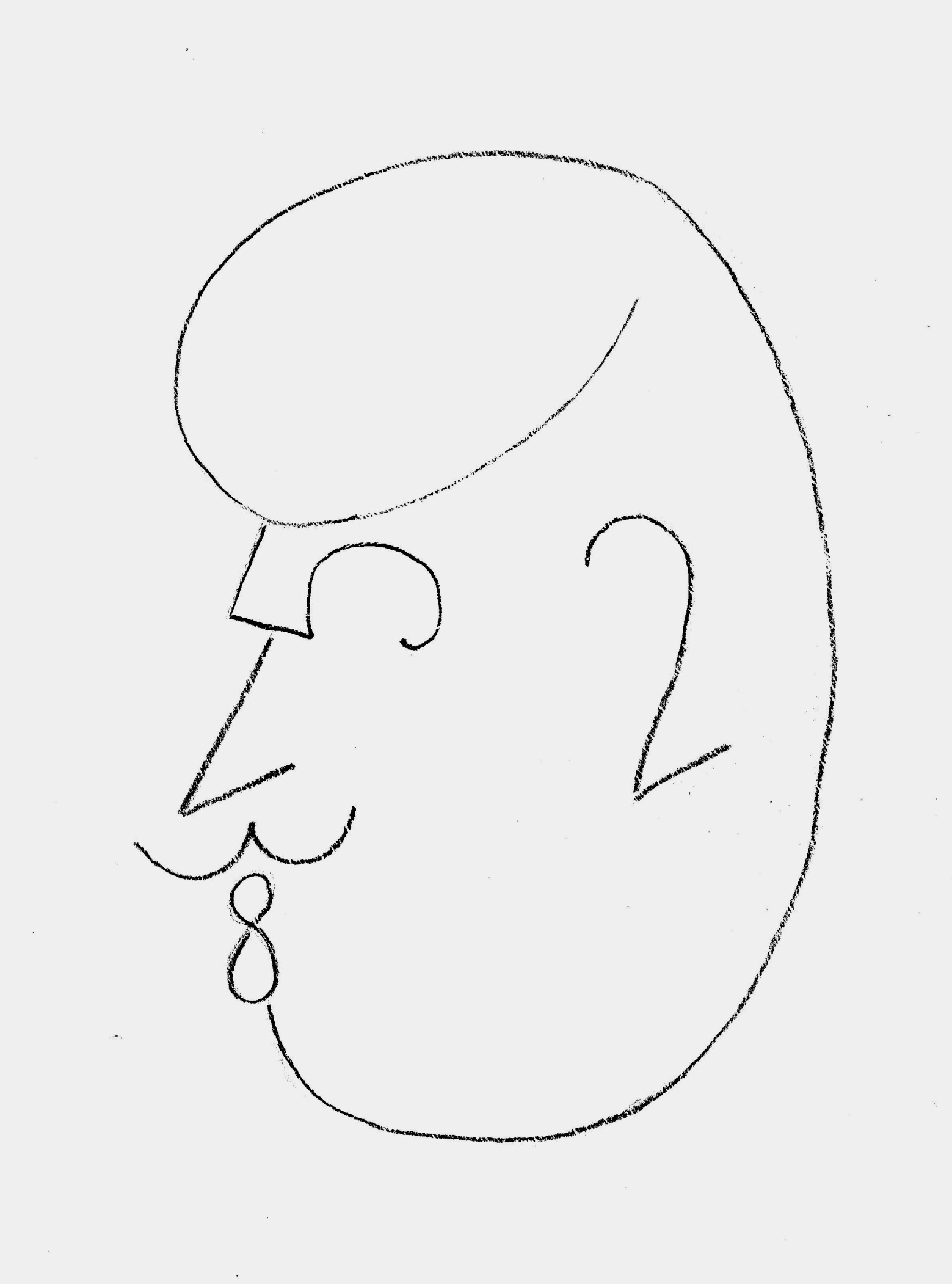 Домашнє завдання.    

Підготувати цікаві повідомлення про послідовності. Опрацювати п. 20, виконати вправи 644, 648 1), 3) – І, ІІ рівні, 650 1), 652 1), 3) – ІІІ, ІV рівні.